НОД 
 Познание-Безопасность
«Электричество»
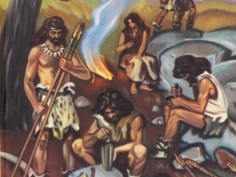 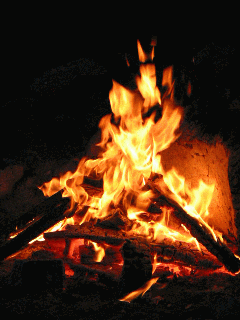 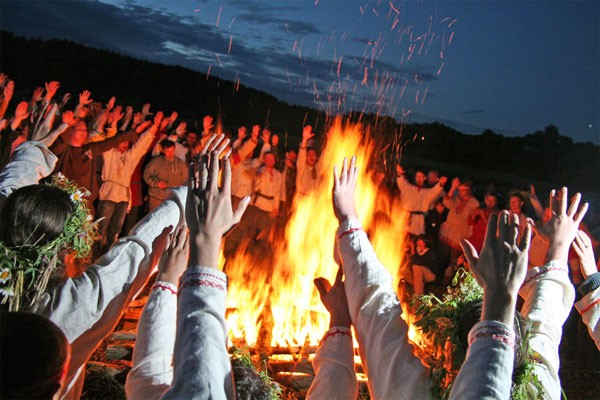 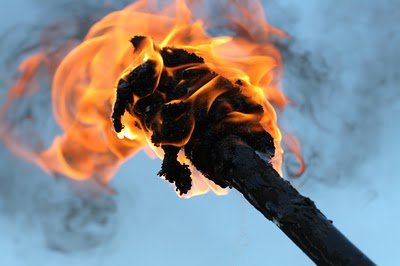 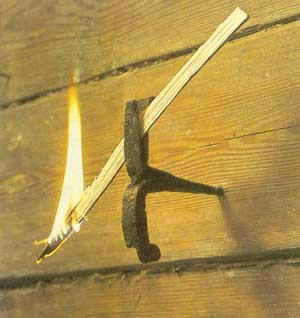 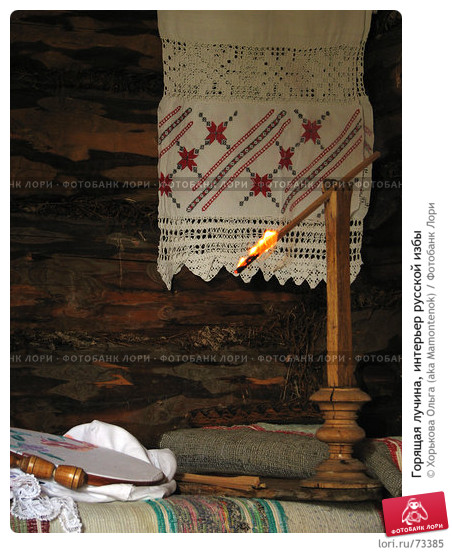 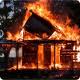 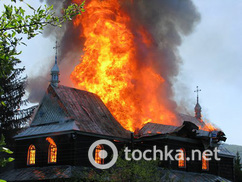 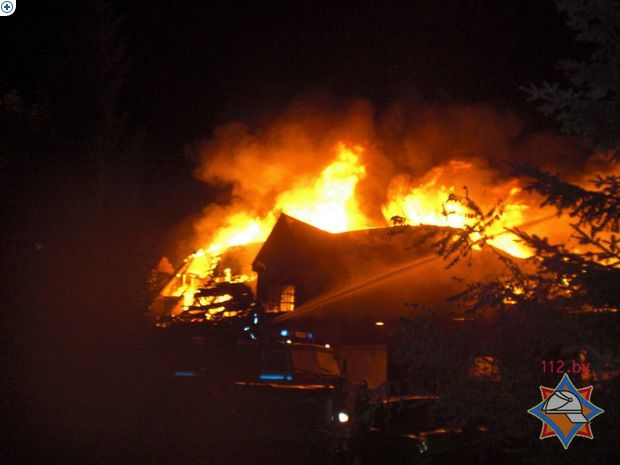 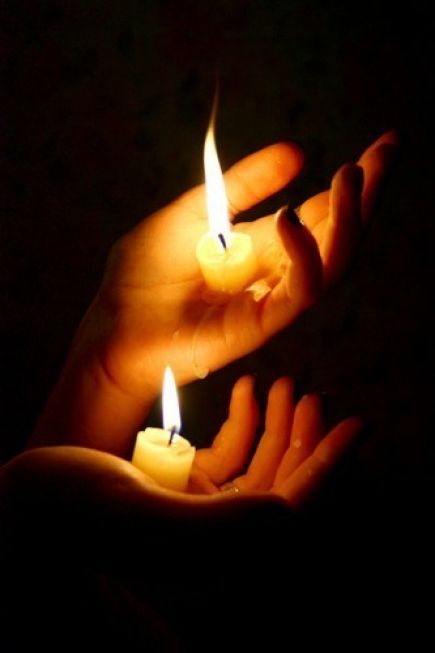 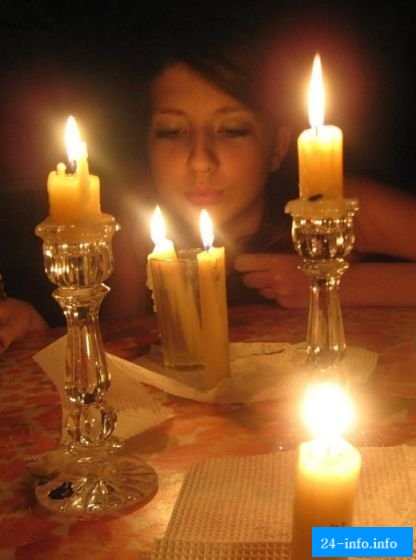 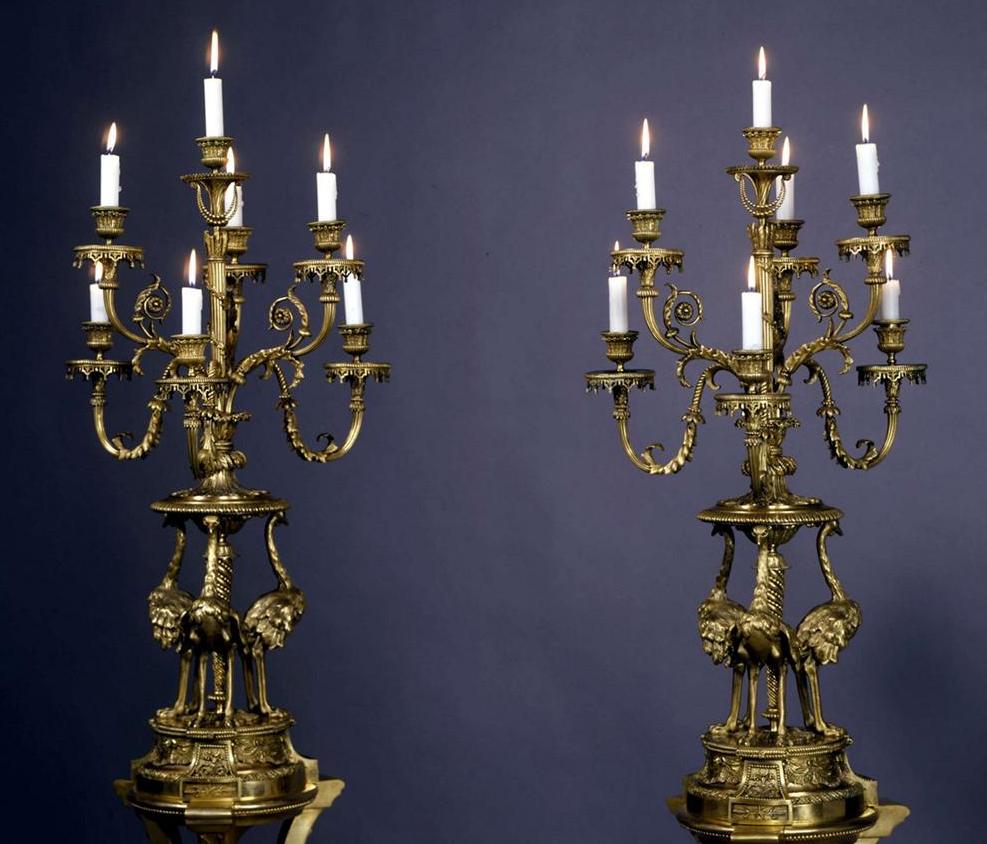 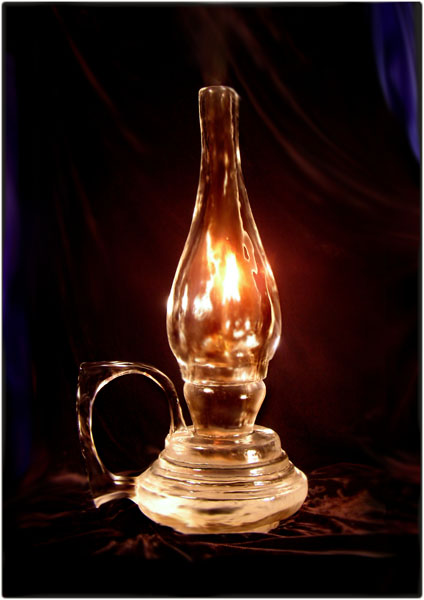 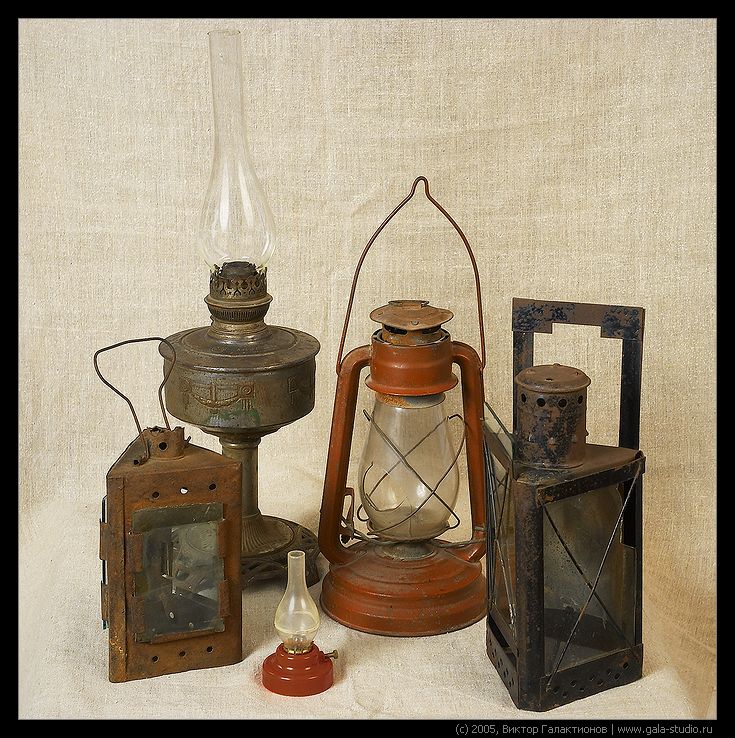 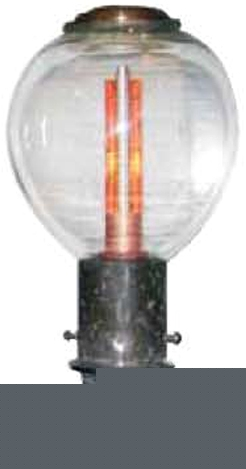 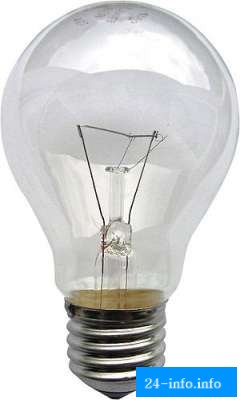 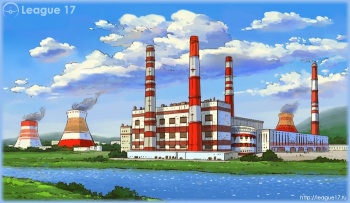 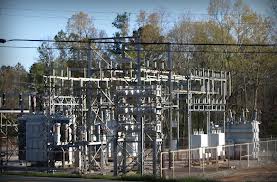 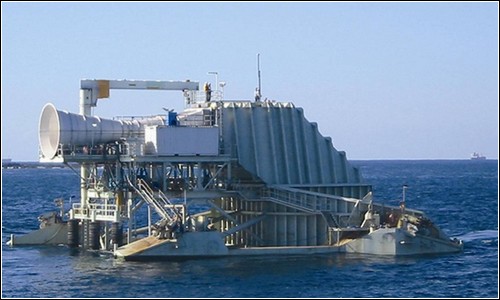 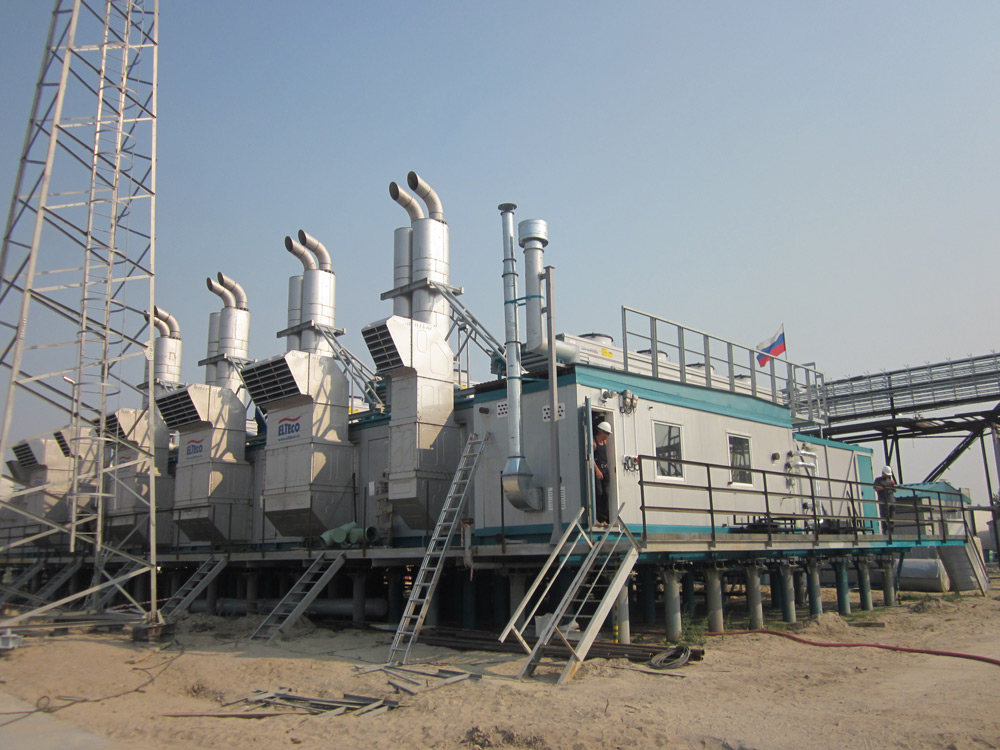 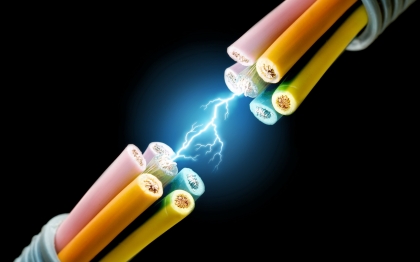 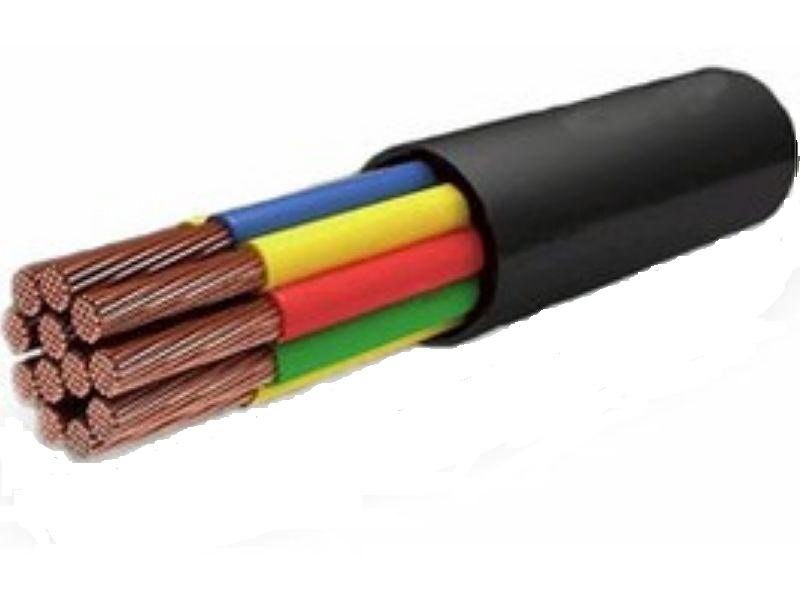 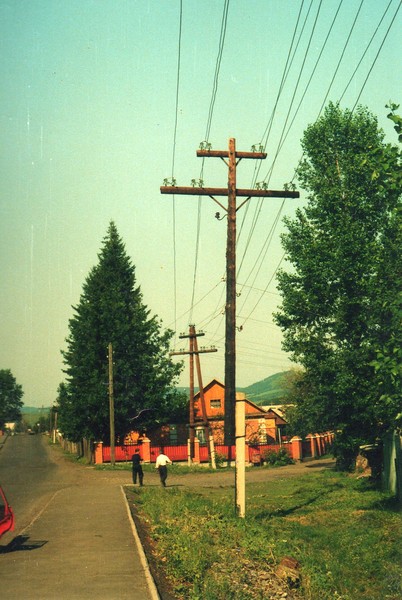 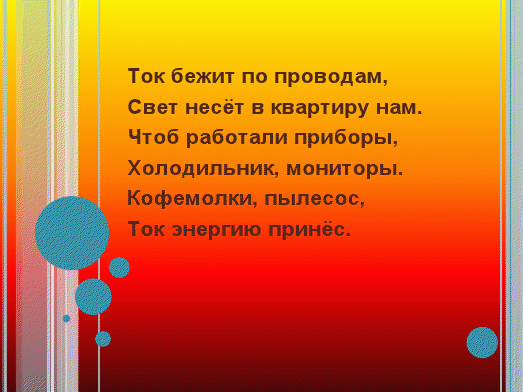 Бежит ток,как вода
Вы,ребята,провода
Змейкой прямо через лес
Вот и в дом он к нам залез
Ну-ка,ток,замри
И пылесос включи,
магнитофон,
робота.
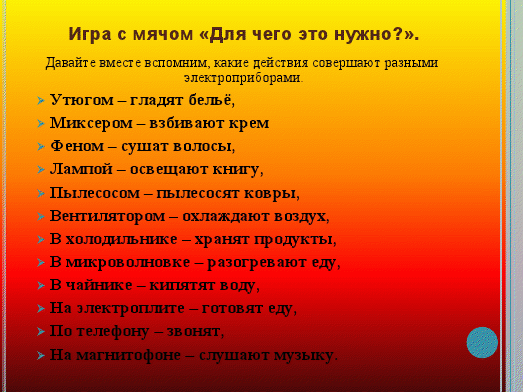 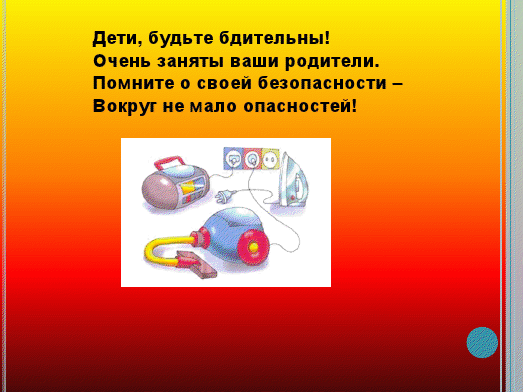 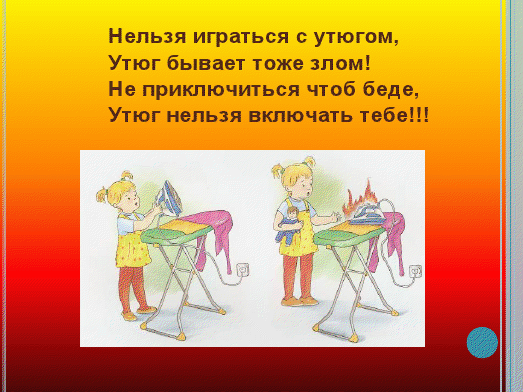 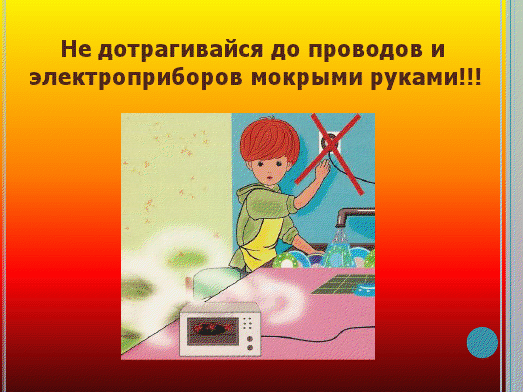 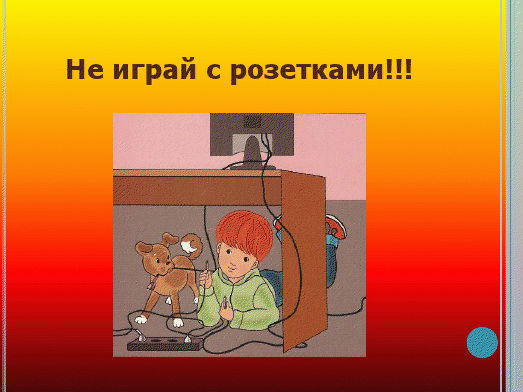 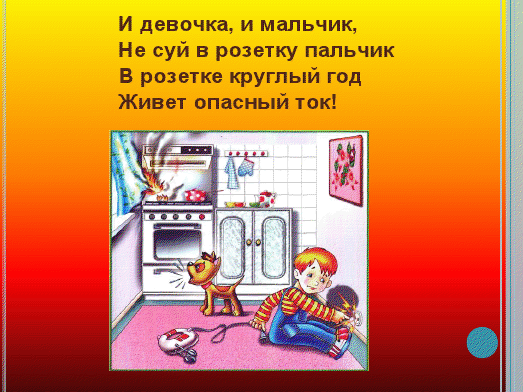 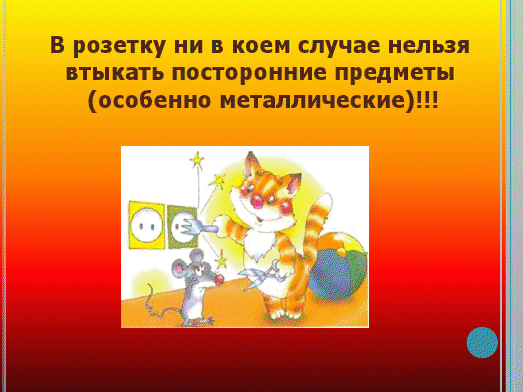 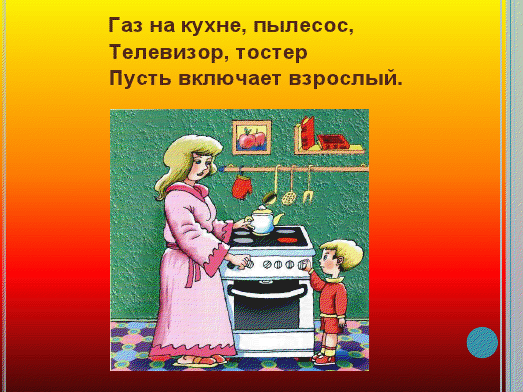 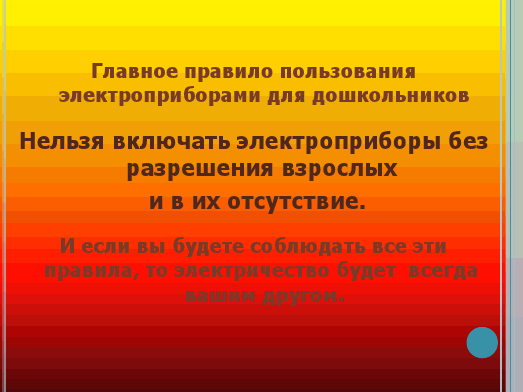 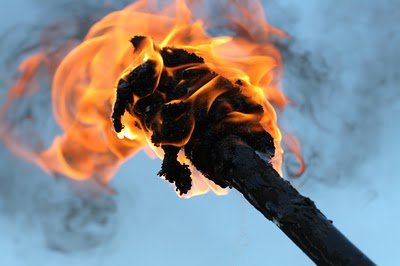 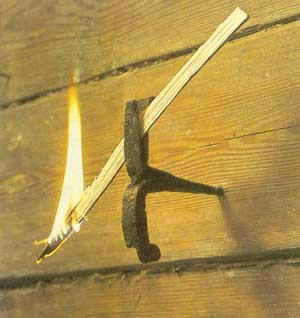 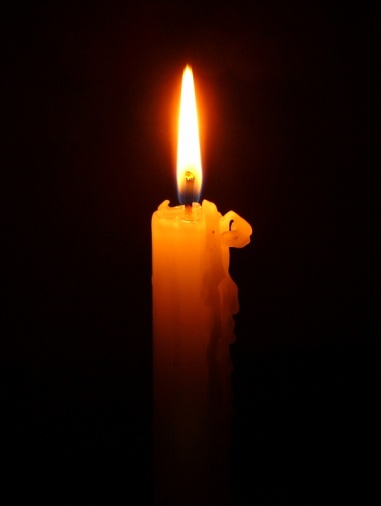 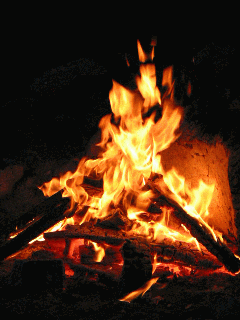 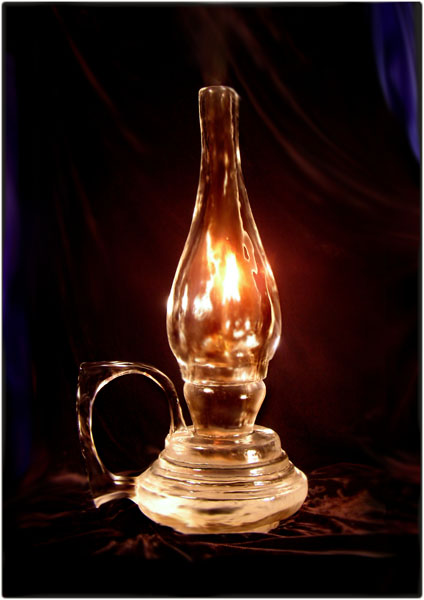 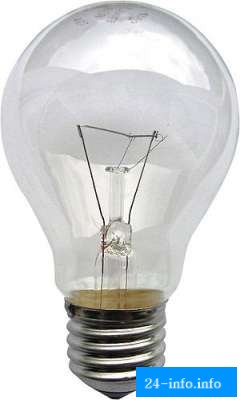 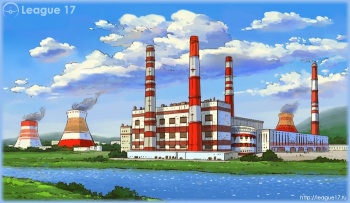